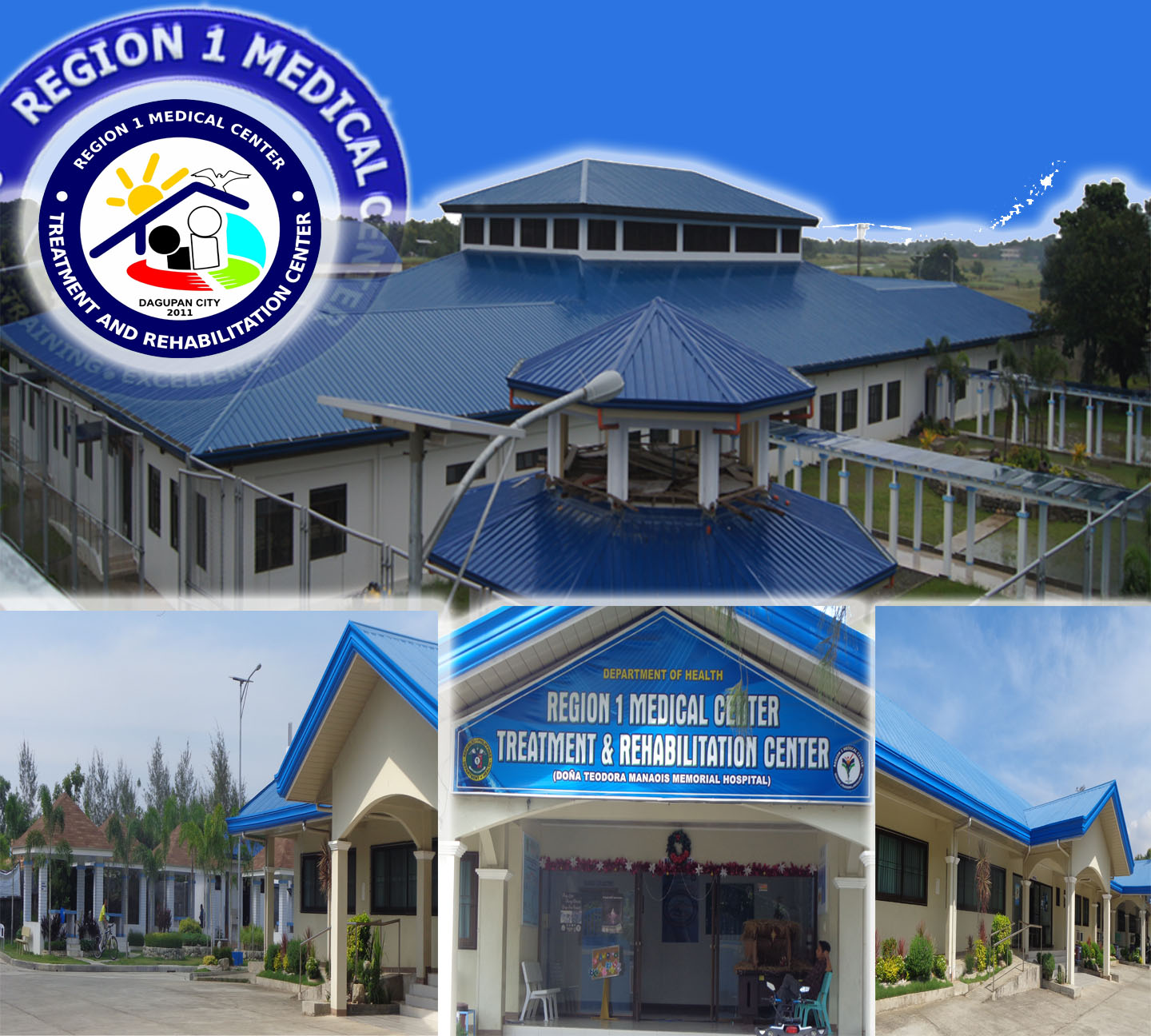 D
rug
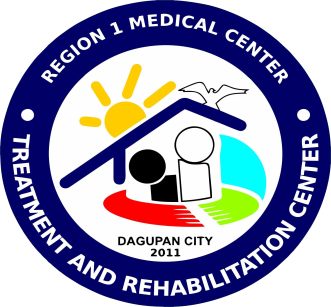 T
reatment &
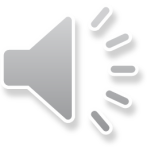 R
ehabilitation
C
enter
Location
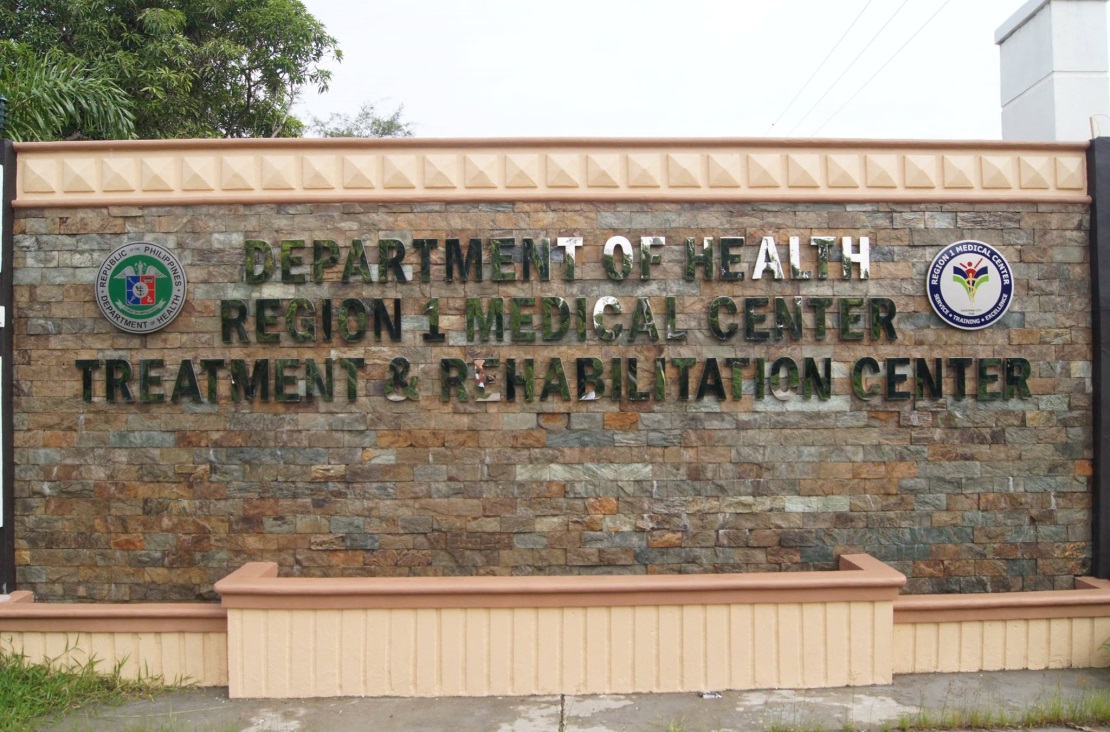 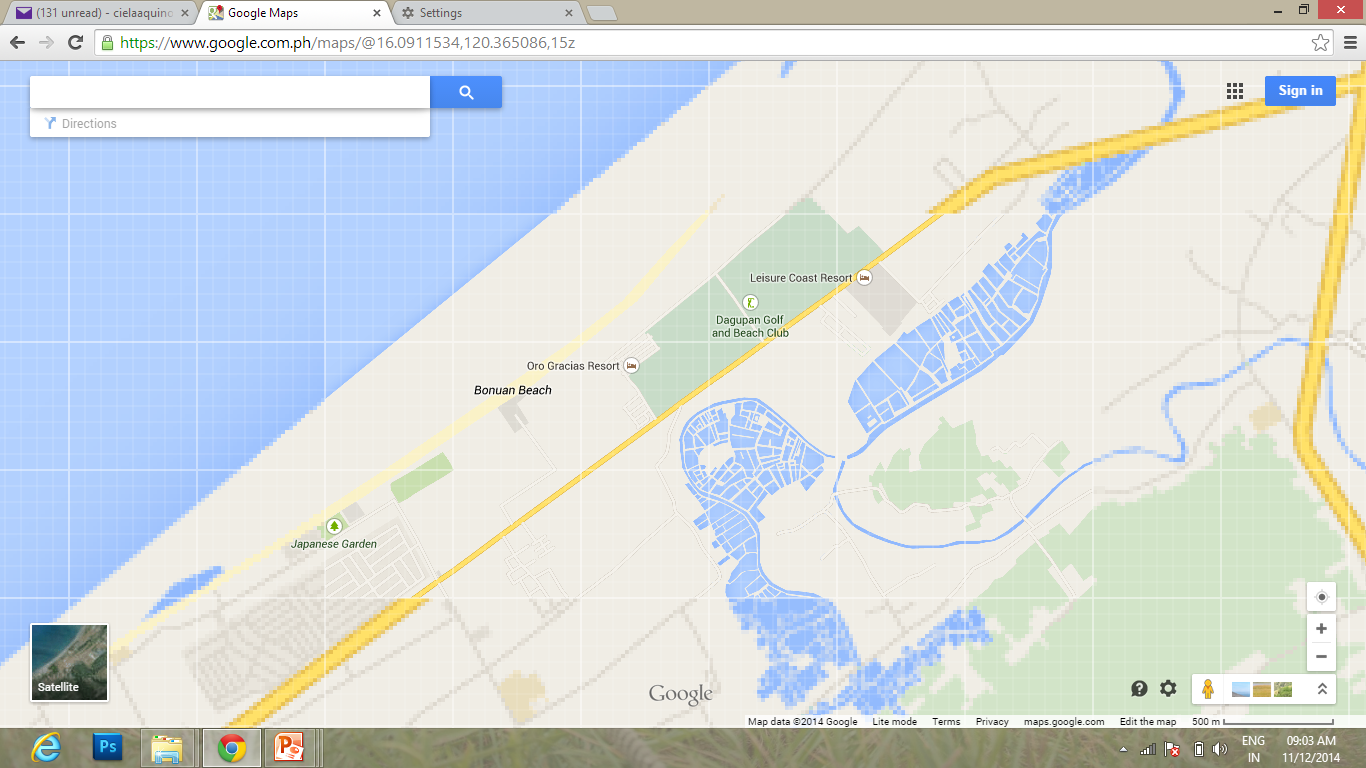 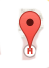 Drug Treatment & Rehabilitation Center
Dagupan City
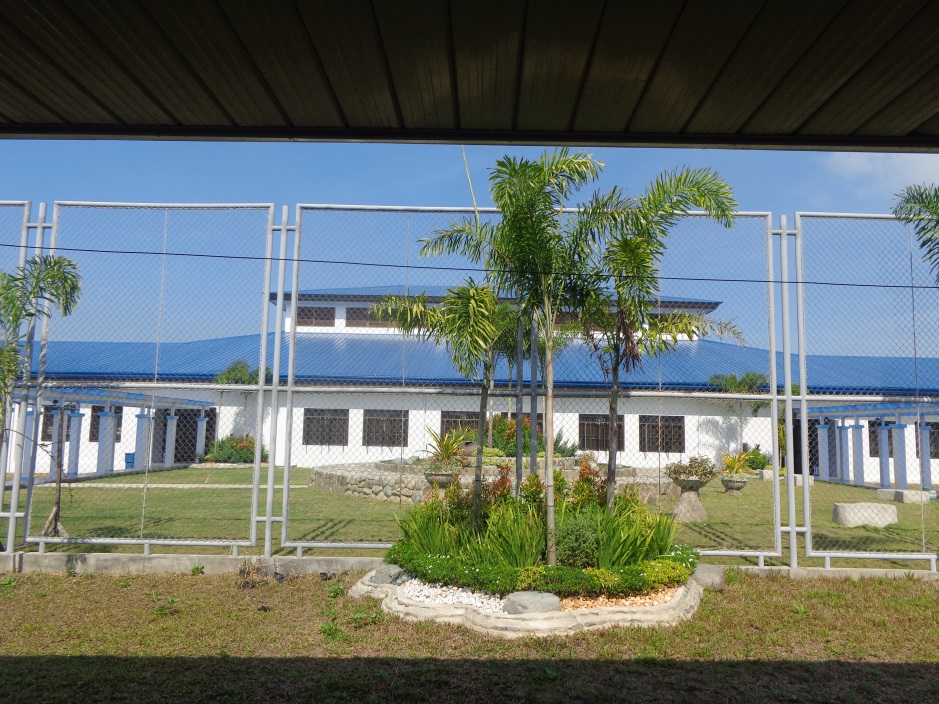 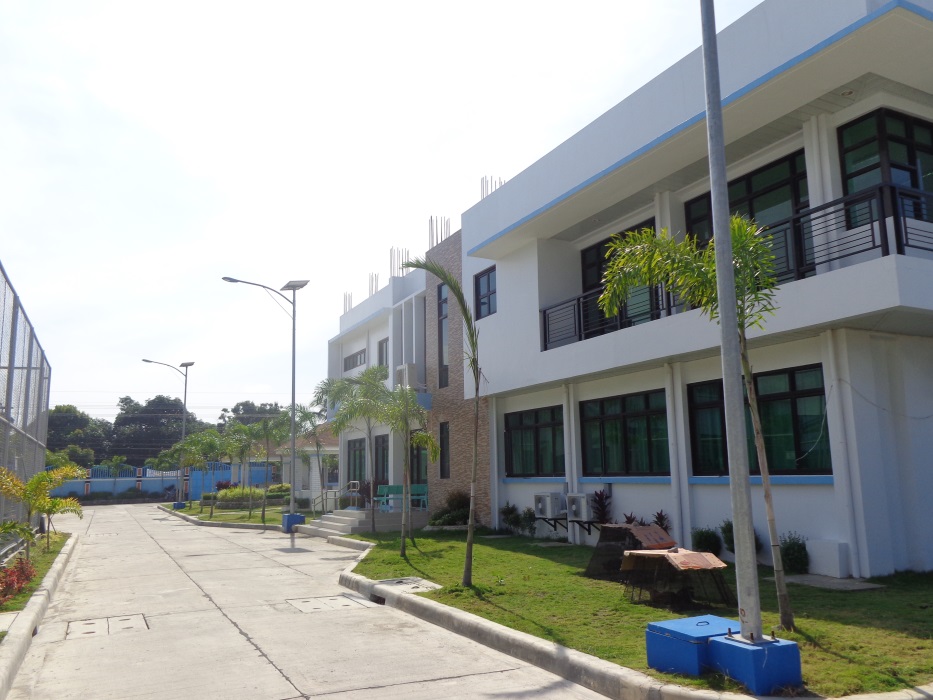 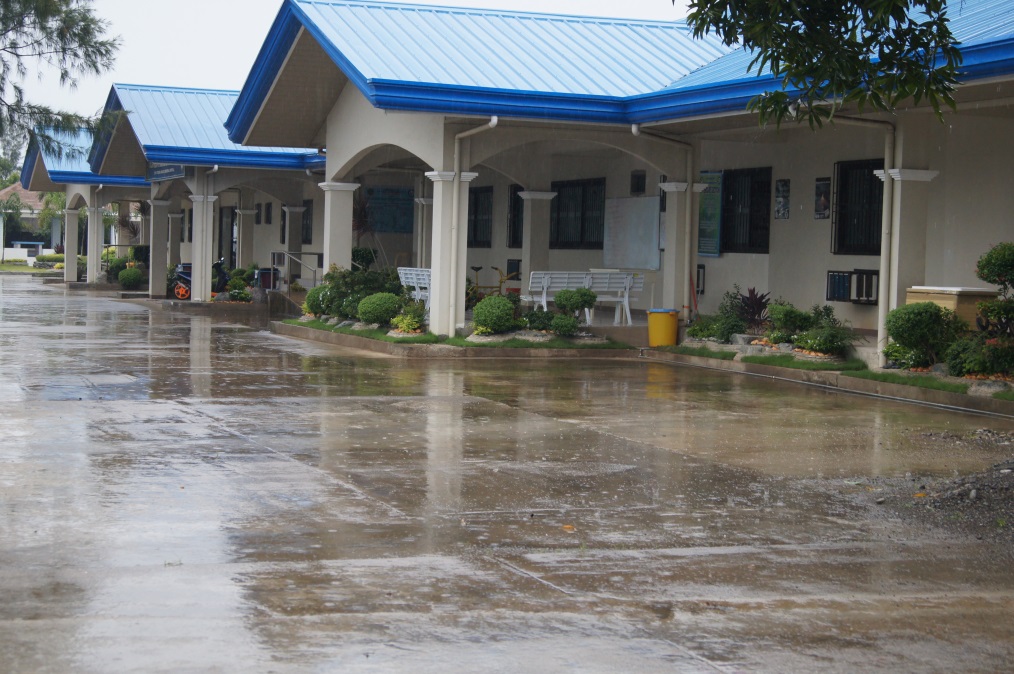 Facilities
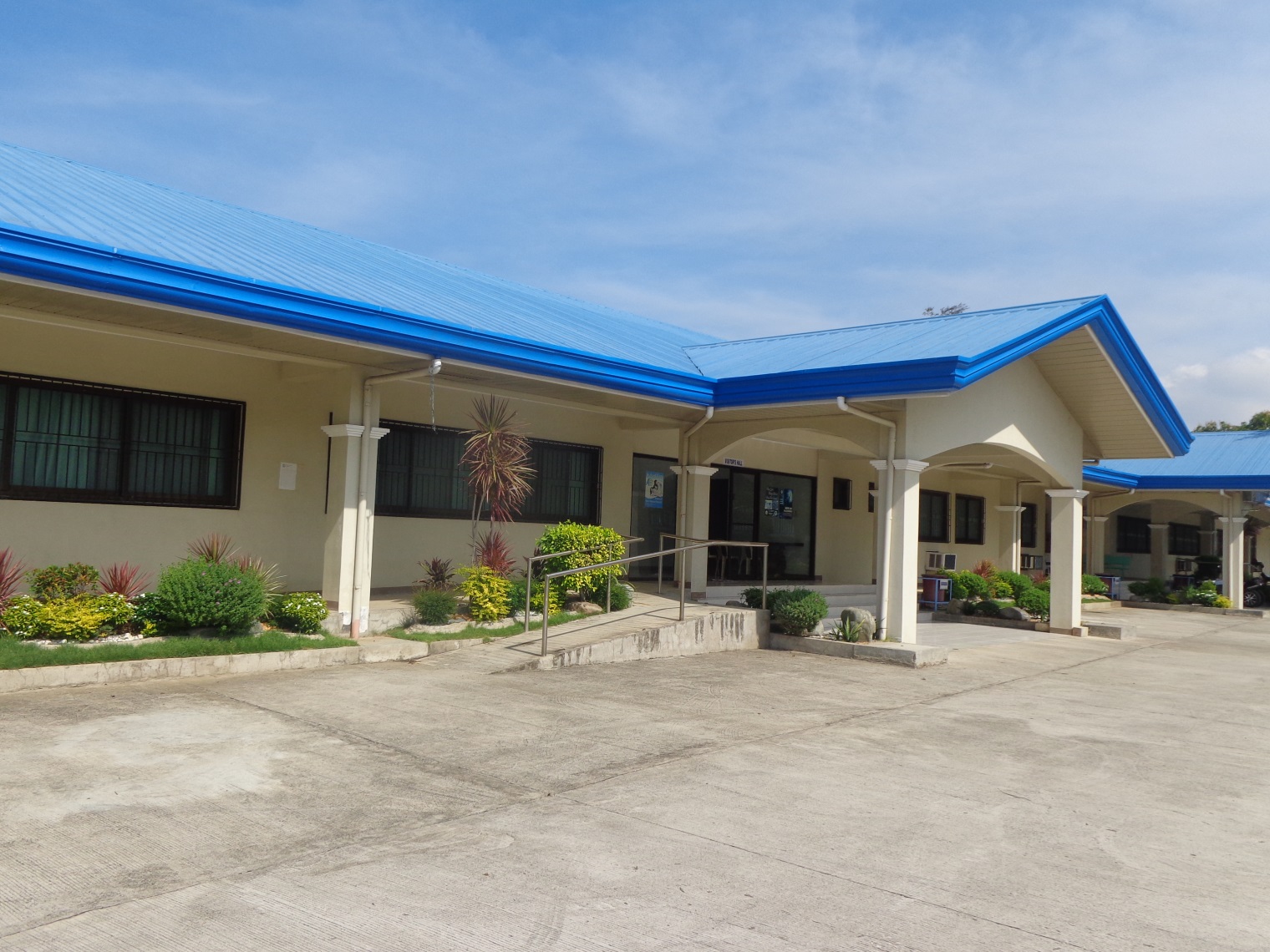 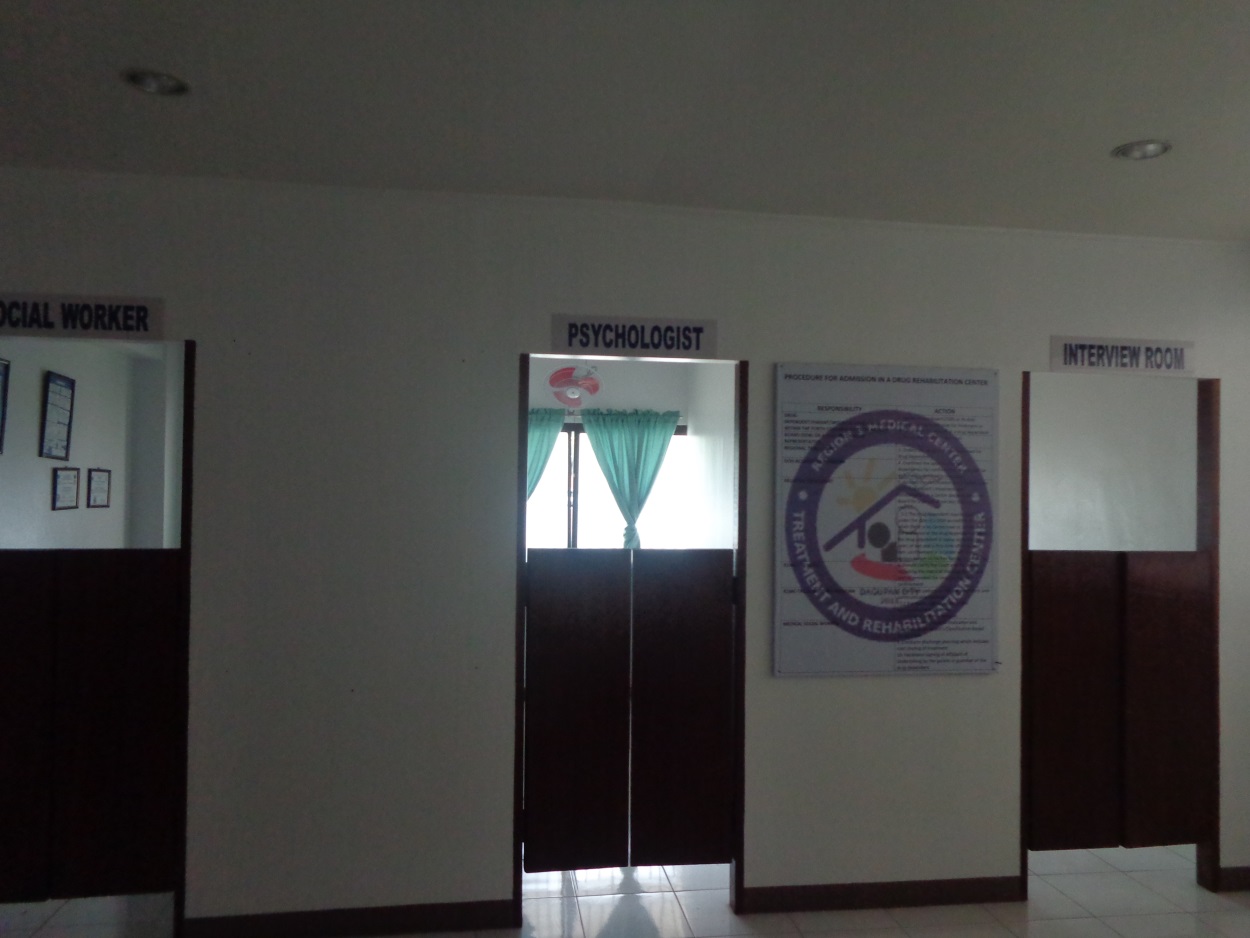 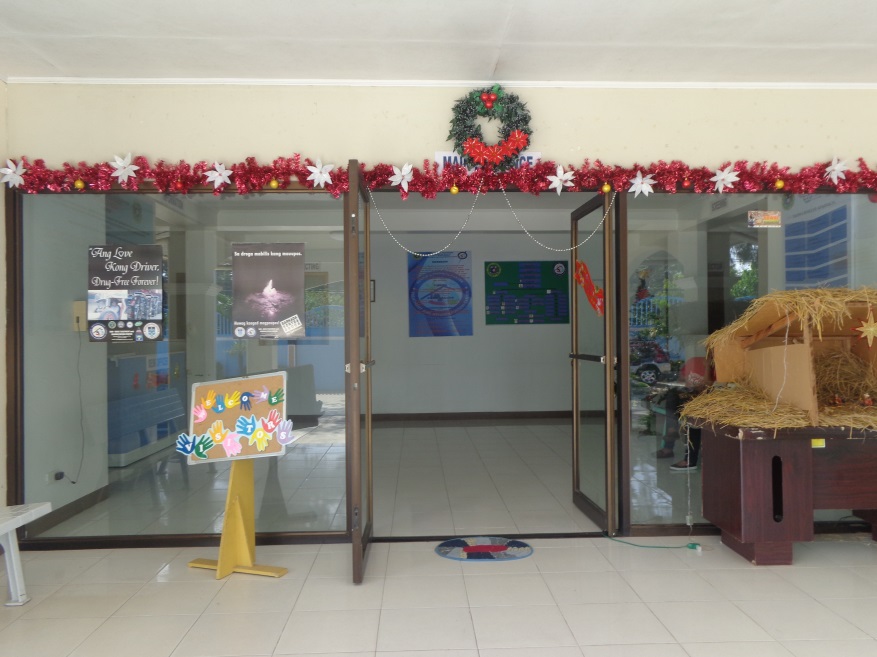 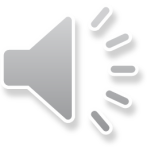 Administrative Building
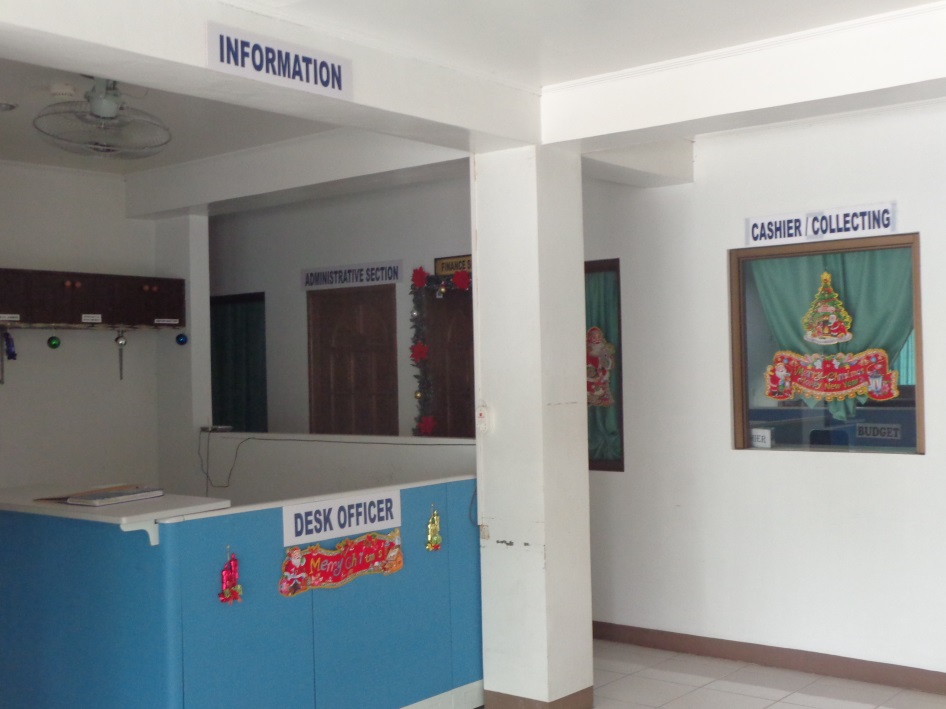 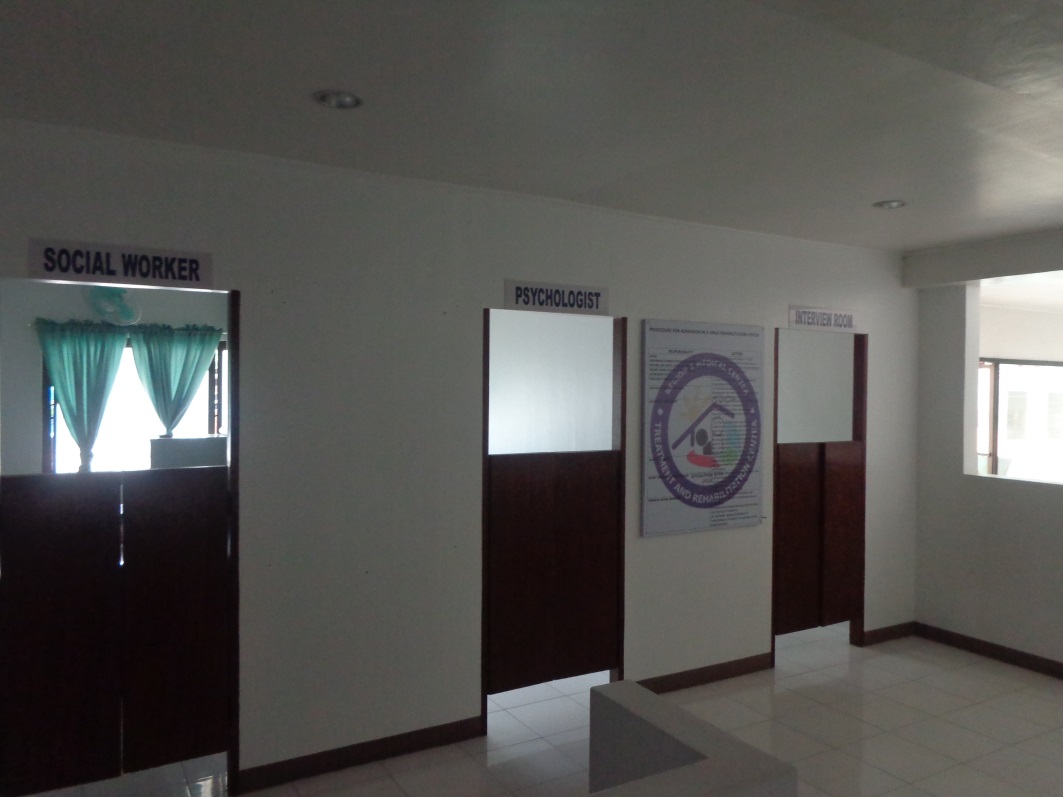 EMU
(Evaluation Motivational Unit)
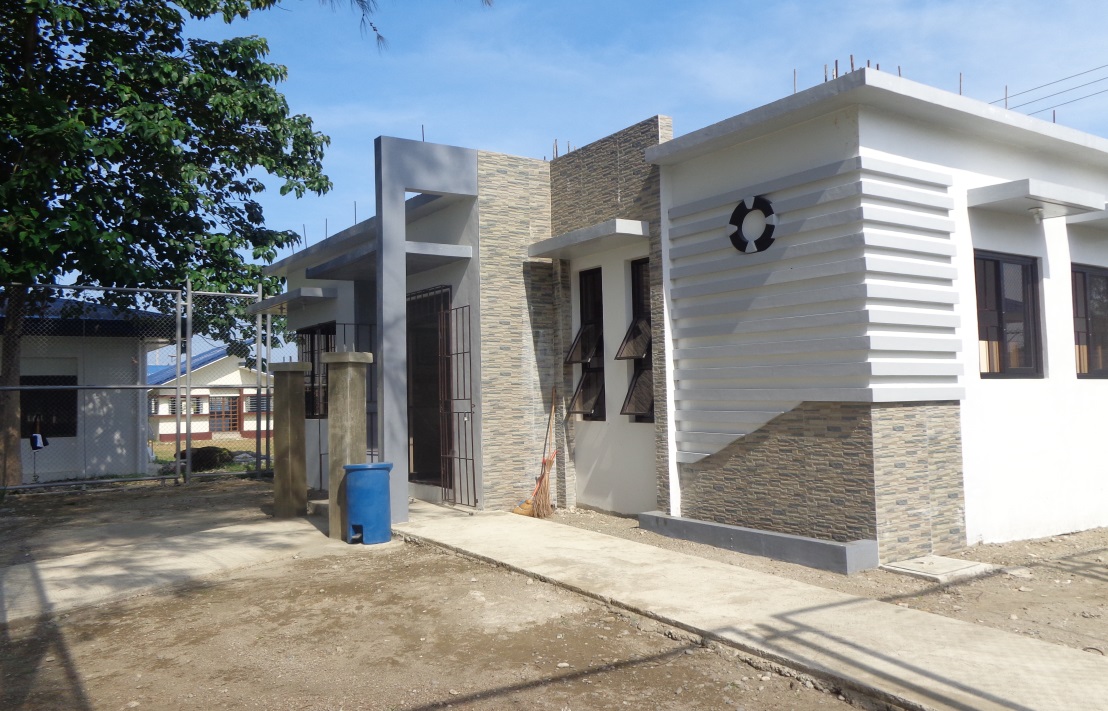 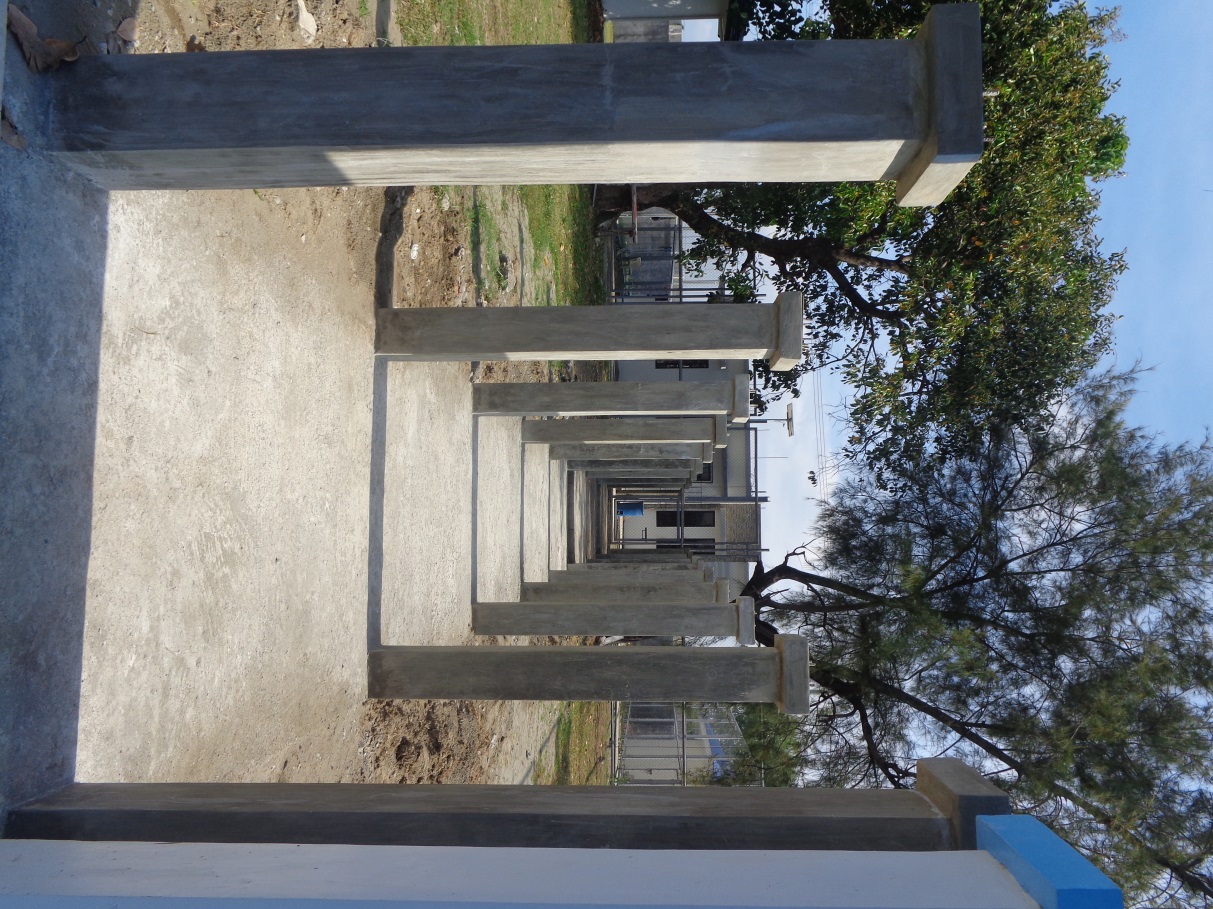 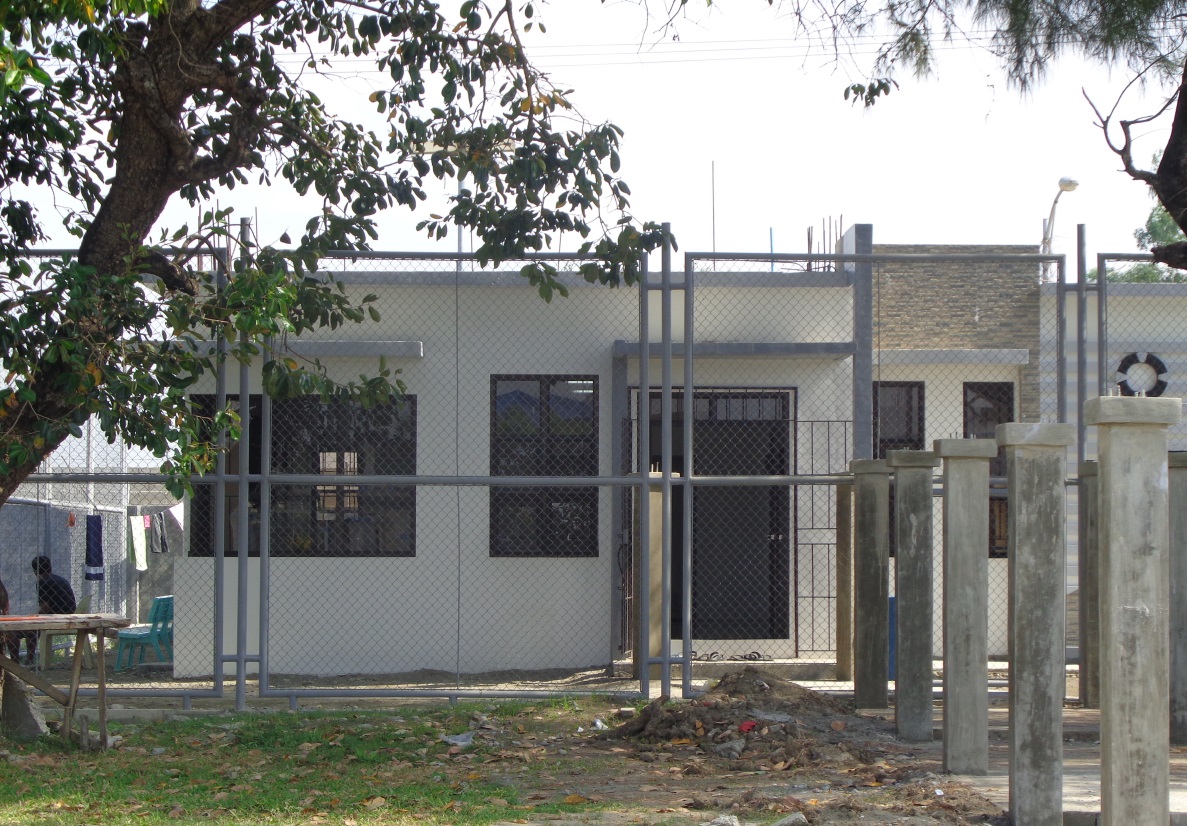 Dormitory Building
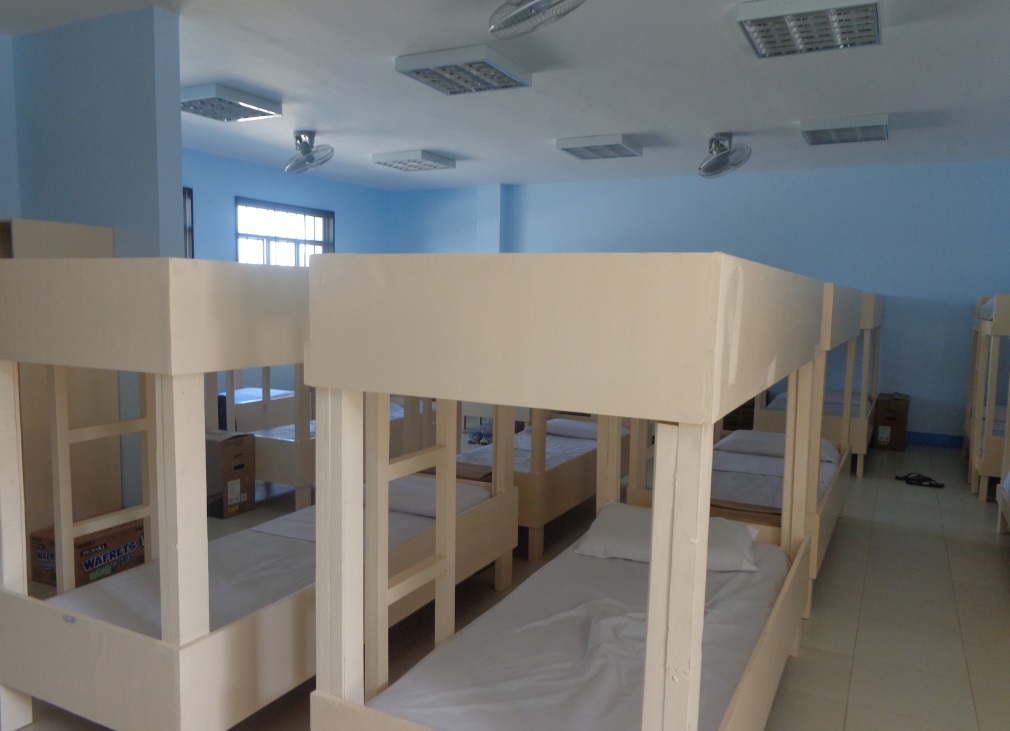 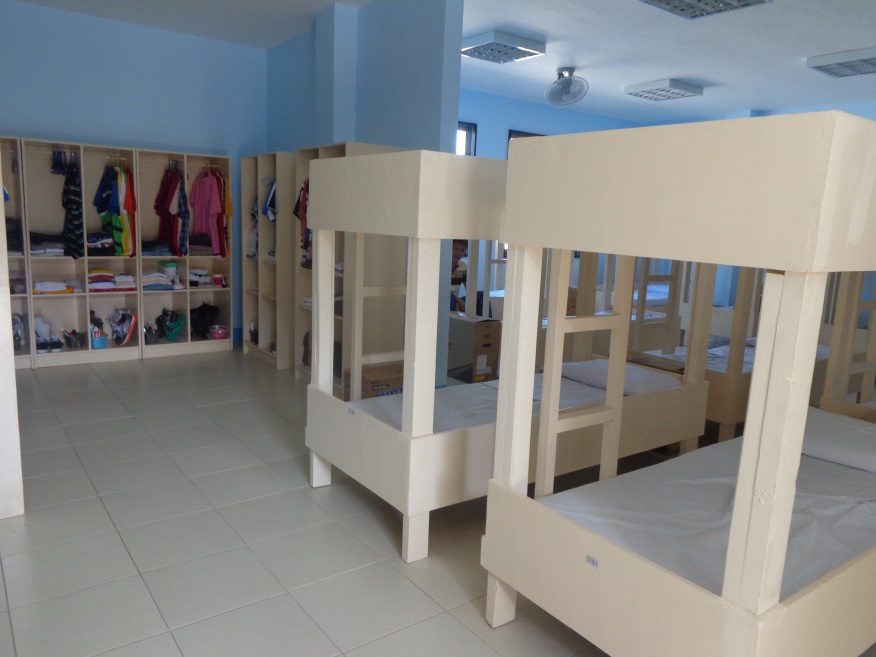 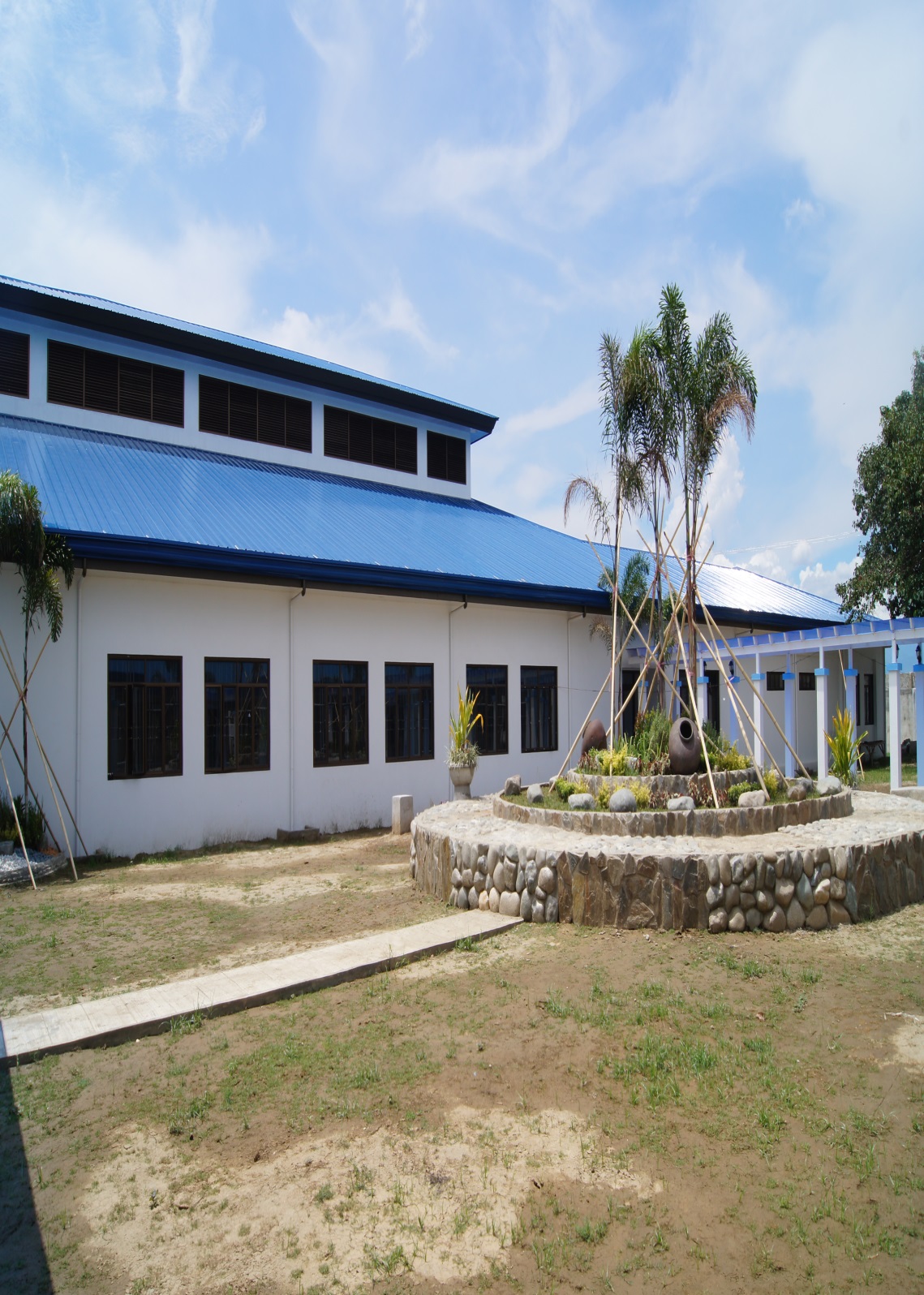 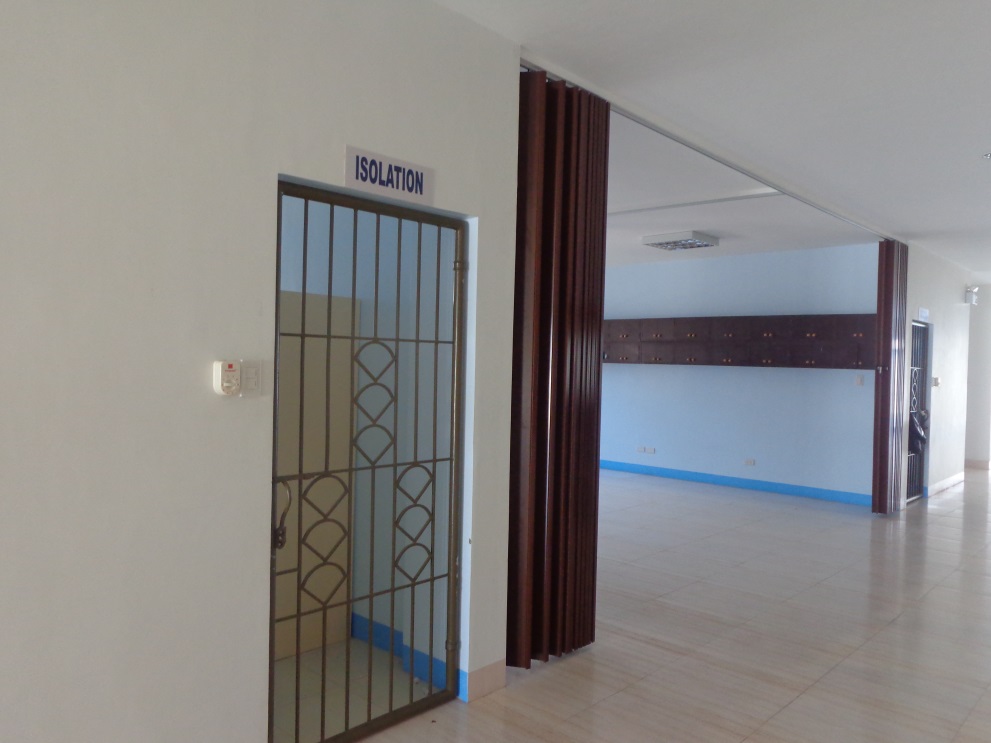 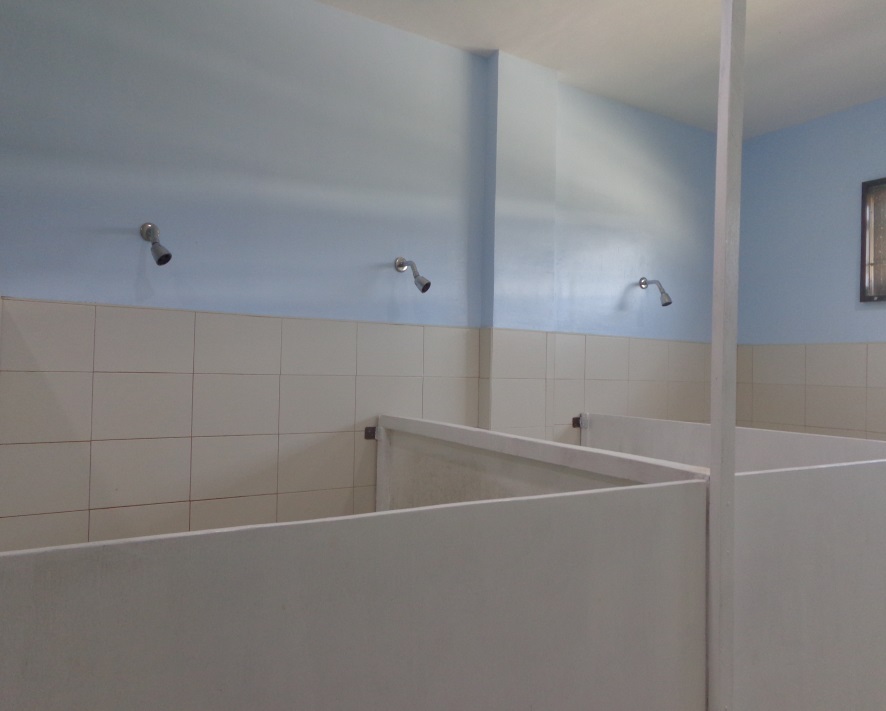 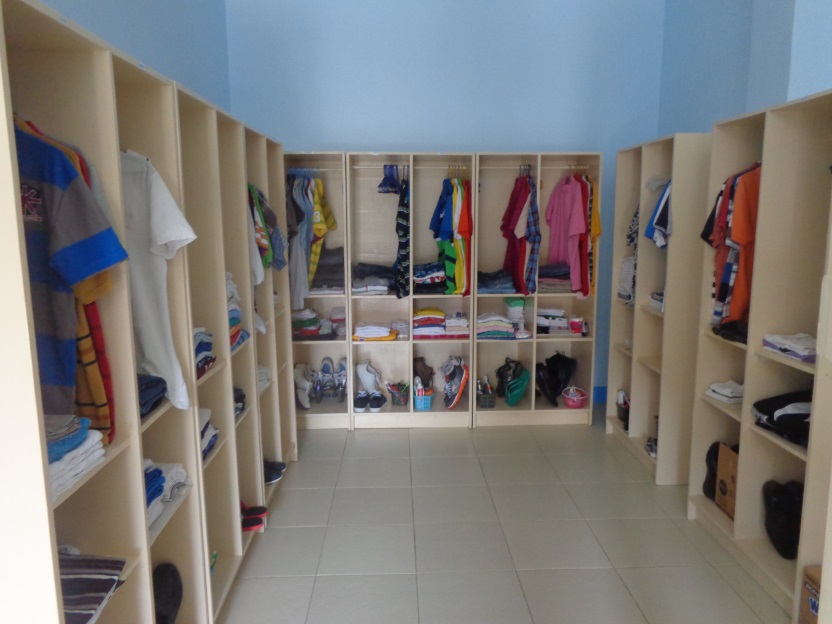